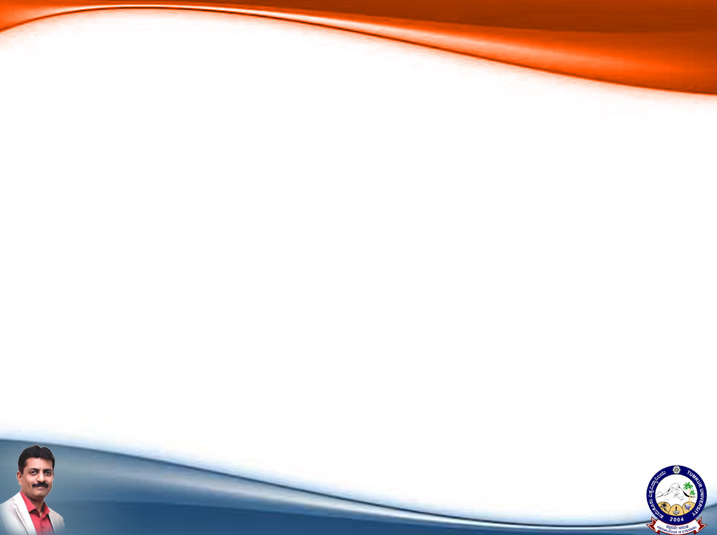 Evaluation of Search Engines
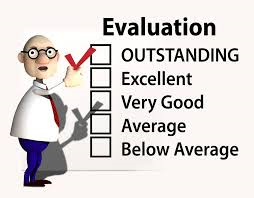 Dr B T Sampath Kumar
Professor
Department of Library and Information Science 
Tumkur University, Tumakuru, INDIA
www.sampathkumar.info
What is evaluation?
It is a process of assessing the quality of any thing.
Making judgment about the value of something.
It is a systematic determination of a subject's merit, worth and significance, using criteria governed by a set of standards.
Criteria for evaluation of Search engine
Evaluation involves assessing the performance of search engines to improve their effectiveness.
Some of the criteria for the evaluation of search engines are:
Recall
Precision
Novelty/Up-to-Datedness
Searching time
Cont..
Database
Relevancy
Indexing 
User Interface 
Query functionality
Help menu and advanced search option.
Recall
It is an ability of a search engine to retrieve all relevant search results from its database.
Recall is also defined as the fraction of relevant pages that are retrieved.
Recall
Database
(relevant and irrelevant)
Relevant pages
What should be the recall of a search Engine?
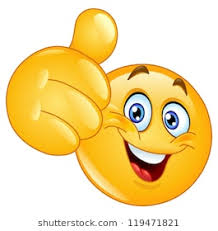 Low? or 
High?
High Recall
Database
(relevant and irrelevant)
More number of  Relevant pages
Low Recall
Less number of relevant pages
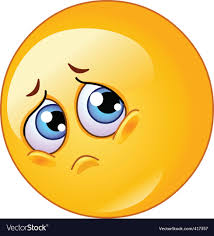 Recall ratio
Number of relevant pages retrieved
Recall ratio
Recall=    990 X 100  =73.33 
		  1350
100
Total Number of relevant pages in the database
Precision
It is an ability of a search engine to withhold (hide) irrelevant search results. 
Precision is the fraction of retrieved pages that are relevant.
Precision ratio
Number of relevant pages retrieved
Precision  ratio
Precision ratio=    800 X 100 =80 
			  1000
100
Total Number pages retrieved
Novelty/Up-to-datedness
Up-to-datedness is an important criteria for revaluating a search engine. 
The search engine needs to keep its index fresh. 
Secondly, up-to-datedness factors are used in the ranking  of Web pages.
Searching time
It is a time taken by a search engine to give relevant results to a search query.
Database
Database of a search engine is very important component. 
The data from disparate sources plays well together for completeness and relevancy during the search process.
Relevancy
Relevancy ranking is the process of sorting the document results so that those documents which are most likely to be relevant to your query are shown at the top. 
Relevancy depends on consistently testing and improving algorithms. 
The better your understanding of the user intent, the higher search relevancy you can reach with your search engine.
Indexing
Crawls of the search engines are essential for indexing the content. 
Some aspects of an indexing task that you should be aware of and evaluate include: 
Speed of indexing
Indexing latency
Dynamic fields
User interface
The user interface configuration is just as critical as the back-end configuration. 
Search engines need to have a user-centric, intuitive interface with which users are familiar and able to conduct search and analysis productively.
Query functionality
The search engine should able to support and optimize query-based search functions, depending on the types of data.
Help menu and advanced search option
The search engine must have help menu and advanced search options to search information available on the web.